2025年6月版
2
株式会社FM802 について
０１
3
株式会社FM802 について
株式会社FM802は、日本のFM局で唯一 ”1社2局体制”の放送
16歳～34歳の若年層を中心としたターゲット
「18歳の感性」を持つリスナーに向けたMUSICステーション
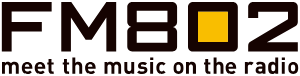 1989年6月1日開局
FUNKY MUSIC STATION
～ファンキーな選曲やDJが集結するラジオ局～
周波数
コールサイン
出力
放送エリア
送信所

中継局
80.2MHz
JOFV-FM
10kw
関西圏（約1900万人）
大阪府大東市北条2377　
飯盛山（343.5ｍ）
大阪府豊能郡能勢町野間西山88　
野間西山（423.3ｍ）
meet the music on the radio 
～ラジオで音楽に出会う～
Re-Sort
Over 40を中心としたターゲット
より幅広く40代・50代・60代を中心に、30代後半へも届ける
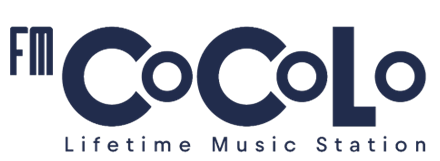 LIFETIME MUSIC STATION
～音楽を愛し、そのチカラを信じる人たちへ～
1995年10月16日開局
（2012年4月からFM802が運営）
周波数
コールサイン
出力
放送エリア
送信所
76.5MHz
JOAV-FM
10kw
関西圏（約2000万人）
大阪府東大阪市上石切町2丁目
1451-23
生駒山（620.6ｍ）
文化、エンターテインメントを関西で唯一の「広域免許」で
時代も国境もジャンルも越境し、現在と過去と未来を繋ぐ選曲で演出する豊かな音楽体験
4
株式会社FM802 について
FM802 / FM COCOLO の聴取率から見る影響力
■関西圏在阪ラジオ6局 年代別聴取率シェア
学生 男女
40歳以上 男女
１６～34歳 男女
調査機関：株式会社ビデオリサーチ 調査期間：2024年12月9日（月）～15日（日）06:00-24:00　調査対象：京阪神地区 調査方法：インターネット調査
FM802は、男女16～34歳/40～59歳/学生の全てで圧倒的シェア1位を獲得！
FM COCOLOも、単独シェア2位を獲得！
FM802/COCOLOのリスナーは異なるため、両局展開でさらにリーチを図ることもできます。
[Speaker Notes: ビデオリサーチの聴取週間時のレポートより（6月・12月更新）
グラフ選択➞グラフデザイン➞データの編集]
5
FM802 について
０2
6
FM802 について
FM802は、 2025年6月1日で開局36年となりました！
FM802では、『MUSIC STATION』として新旧様々な音楽を世に紹介してきました。

FM802が世に広めたいと考えるアーティストに対しては、
徹底的に楽曲をオンエアし、レギュラー番組を担当してもらうことや、
主催のイベントに出演してもらうことで応援をしています。

リスナーに対しては、FM802の番組のほとんどを生放送のオリジナル編成とすることで、
関西ローカルに「いま」、「ここで」求められている情報や音楽を、ニーズに応え、
タイムリーに情報を発信をしています。

そんな姿勢がFM802を、音楽アーティストとも、リスナ－とも、
強い信頼関係で結び付けてきました。

また、FM802は、アーティストとリスナーを結ぶ「媒体」であると同時に、
アーティストとアーティストを結ぶ「媒体」を志向してきました。
今でこそ日常的に見受けられるようになった音楽におけるアーティスト・コラボレーション企画も、
発信すべきテーマに基づく意味のある共演として、
ラジオで積み重ねてきた信頼関係を背景に、いち早く、そして数多く実現してきました。
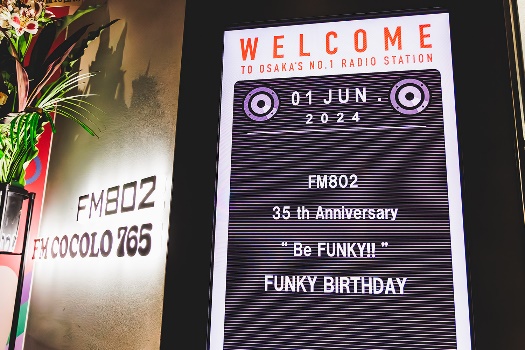 7
FM802 について
総人口2,000万人をカバーする聴取エリアと圧倒的なシェア率
1週間に
約 332万人 のリスナーが約 9時間 の長時間聴取

※ エリア内の12～69歳で1週間に1度でもFM802を聴いた人
FM802の到達率・長時間の聴取スタイルは、
FM802がリスナーの生活に浸透し、
大きな影響を与えるメディアとして放送しています。
聴取エリア
到達率
平均聴取時間
FM802への到達率
約 3３２万人
京都
岡山
彦根
姫路
神戸
大阪
FM802
奈良
高松
※エリア内の12～69歳総人口 13,703,590人
徳島
1週間当たり
平均 9時間22分
和歌山
調査機関：株式会社ビデオリサーチ 調査期間：2024年12月9日（月）～15日（日）06:00-24:00　調査対象：京阪神地区 調査方法：インターネット調査
[Speaker Notes: ビデオリサーチの聴取週間時のレポートより（6月・12月更新）
グラフ選択➞グラフデザイン➞データの編集]
8
FM802 について
FM802のリスナー属性
性別
年代
ドライバー
職業
男性約54％/女性46％聴取
20～40代で 54%
ドライブ中のリスナー
 67%
会社員を中心とした就労者が 71%
調査機関：ラジオ365データ 調査期間：2024年12月9日（月）～15日（日） 06:00-24:00 　調査対象：2府1県
調査機関：radiko viewer 調査期間：2024年12月 　調査対象：2府1県
[Speaker Notes: 365データより
グラフ選択➞グラフデザイン➞データの編集]
9
FM802 について
DJ同士の一体感が強く、リスナーからは親しみをもたれ、信頼度が高い！
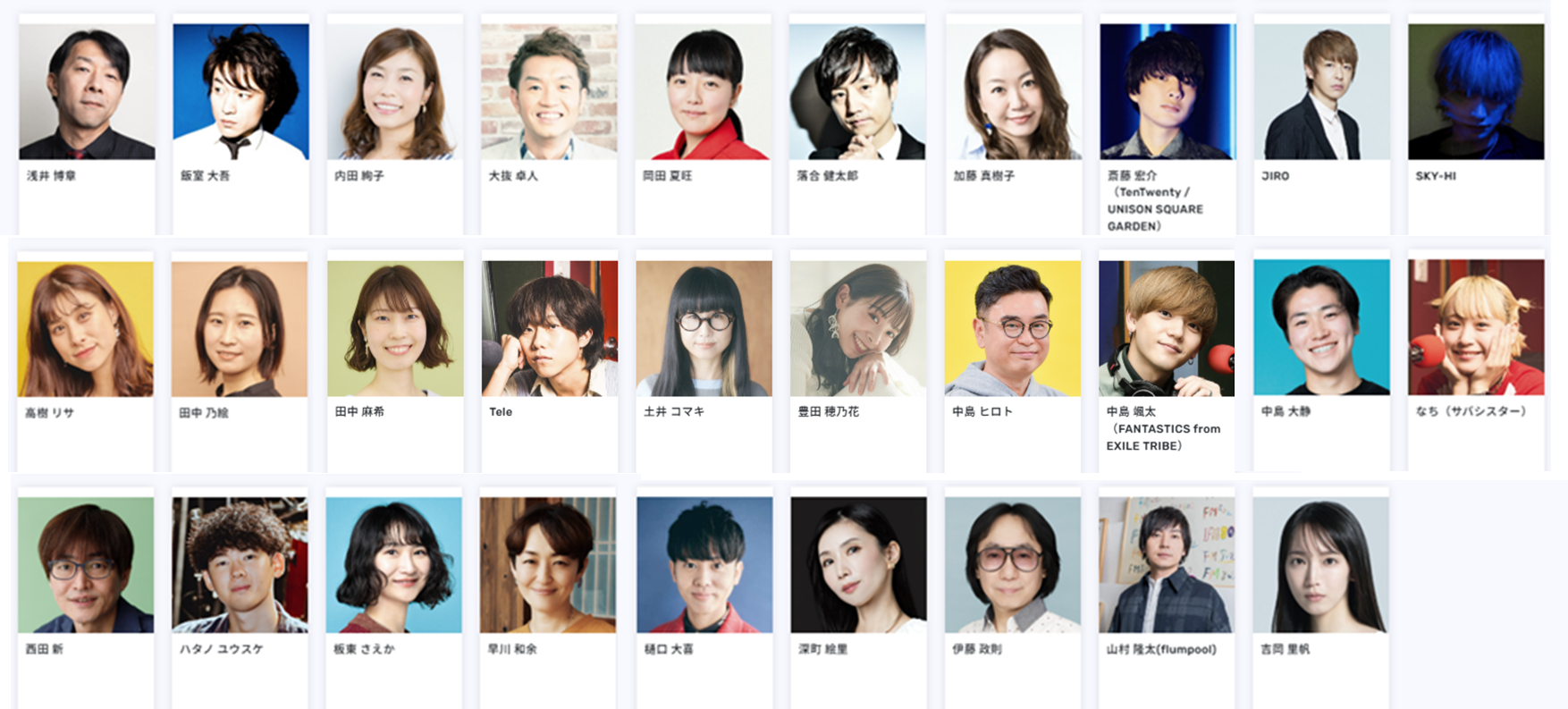 10
FM802 について
南森町のスタジオから生放送を中心に放送中
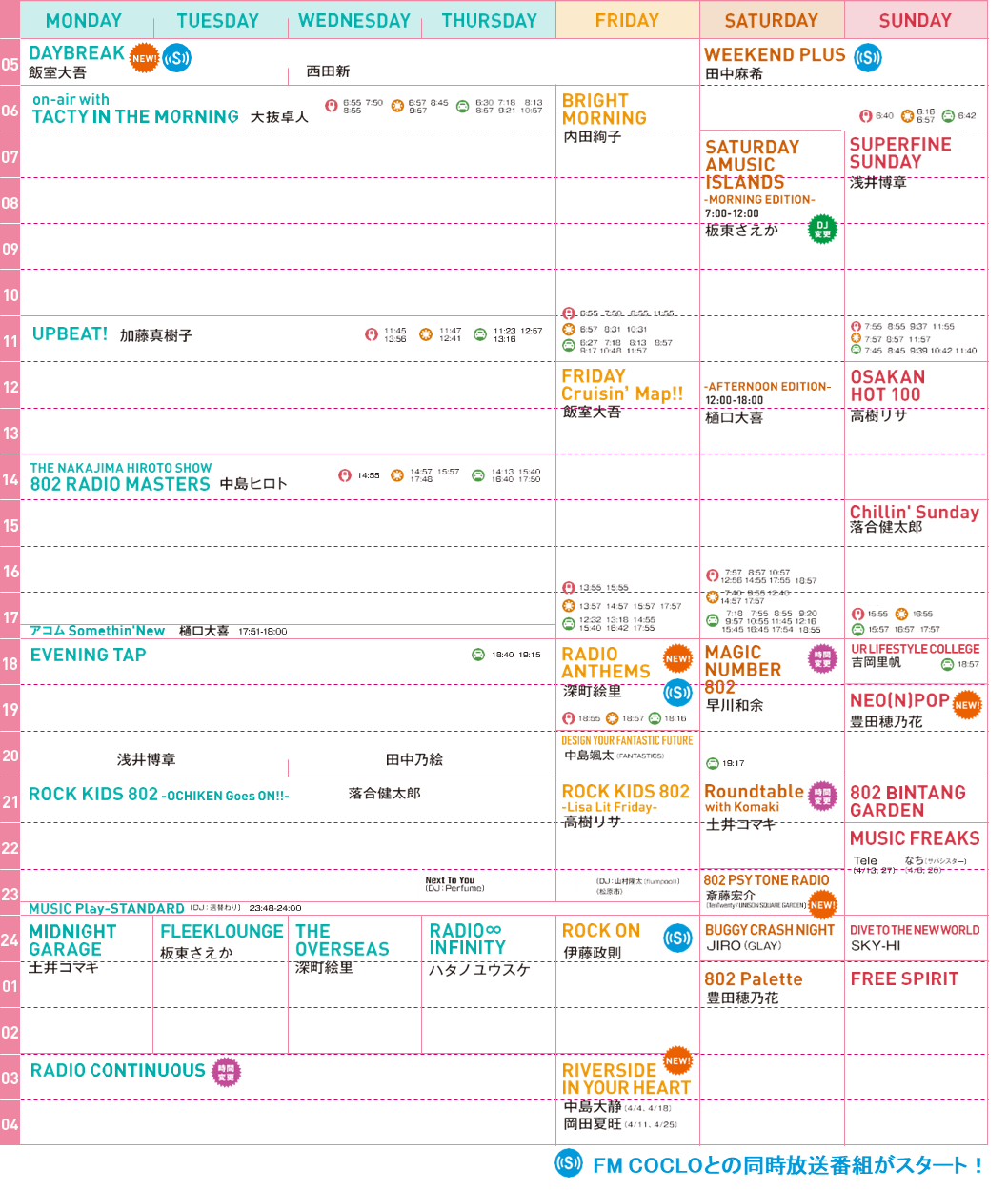 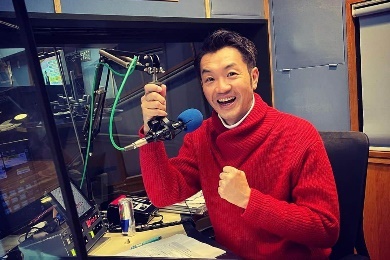 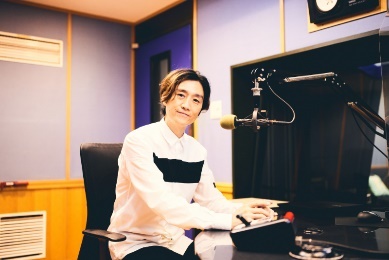 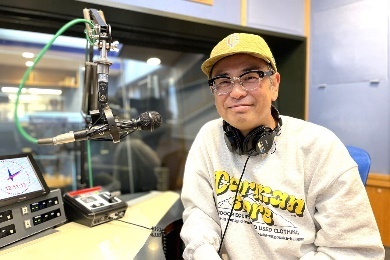 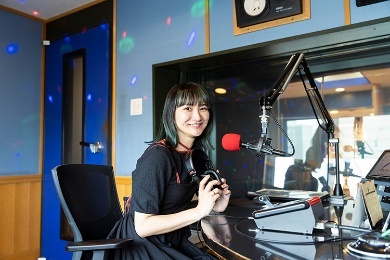 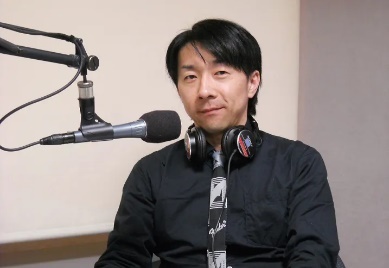 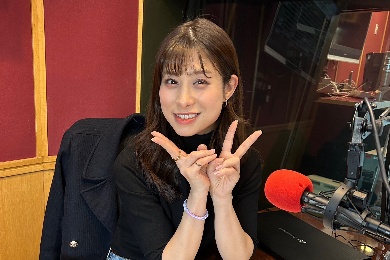 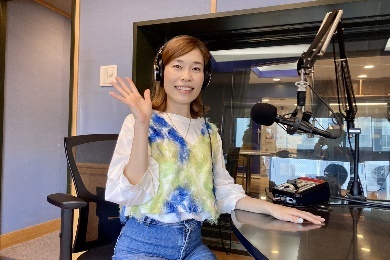 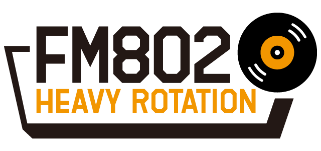 FM802 
ヘビーローテーション
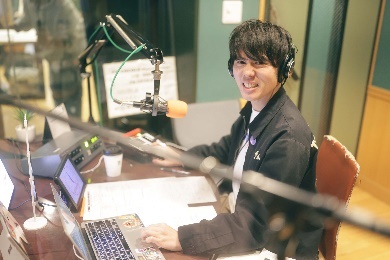 FM802が、その月毎に自信をもって
リスナーに届けたい「アーティスト/楽曲」を
邦楽・洋楽それぞれピックアップ！
11
FM802 について
ラジオからの発信だけでなく、SNS・他のコンテンツからの情報発信
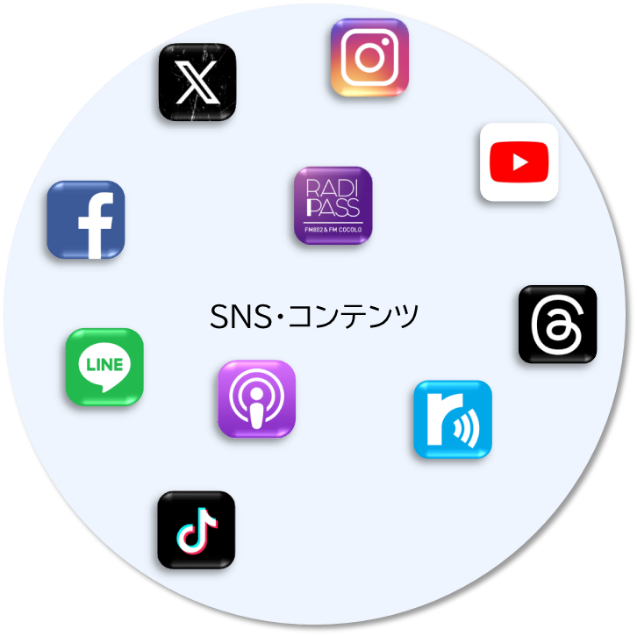 特に、     のフォロワーは 29.1万人以上
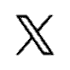 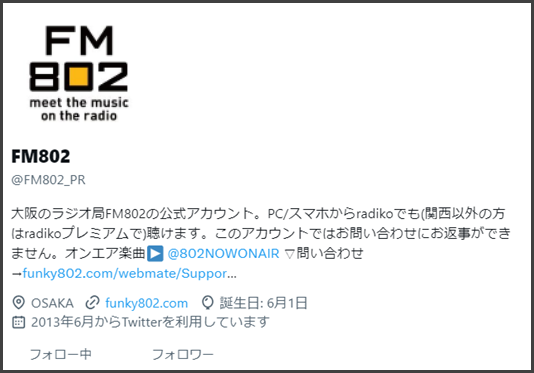 Instagram
5.2万人フォロワー
X
29.1万人フォロワー
YouTube
RADIPASSアプリ
Facebook
Threads
LINE
10
29.1万
Podcast
radiko
・HP
・メルマガ
・番組アカウント
・イベントアカウント
・イベントアプリ
RADIPASSアプリとは・・・　　（2023年8月2日リリース開始）
「FM802」と「FM COCOLO」を聴きながらリクエストやイベント応募などが出来るアプリ
アプリで聴いているリスナー限定で番組からのメール受信や、番組企画に参加ができます。
また一部のゲスト出演者の出演記念ポラロイド画像を
アプリメールで受信してコレクションにする事も。
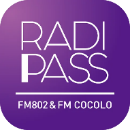 TikTok
■ 他のメディア　　 フォロワー数
・カンテレ                          約21.6万人
・読売テレビ宣伝部【公式】     約7.5万人
・ABCテレビ                      約6.5万人
・MBSラジオ          　    　　  約7.4万人
・FM大阪                           約10.7万人
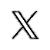 ※当社調べ（2025年5月現在）
12
FM802 について
ライブをはじめ、主催イベントやキャンペーン企画を行い、リスナーとの接点が多数
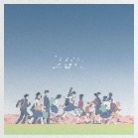 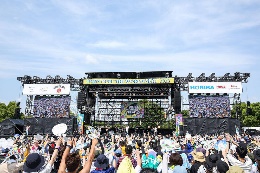 春を彩る 『ACCESS！キャンペーン』
FM802を代表する大型野外コンサート
5月下旬 @万博記念公園
自然と音楽の共生、人と人との
つながりを体現するライブイベント
[14,000人集客・1990年～]
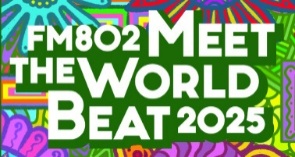 リスナーの”新たな出会いや別れを
迎える、すべての人の春を彩る”
1曲をアーティストとの絆で届けます
[2008年～]
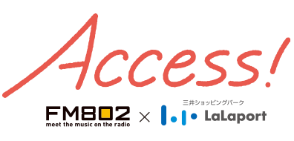 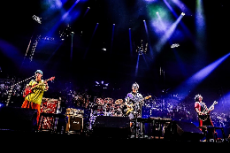 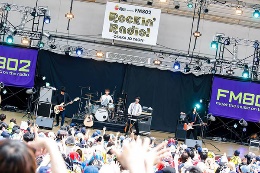 ブレイク寸前のアーティストが集結
人気のアーティストが共演のオムニバスライブ
4月
5月
6月
7月
8月
9月
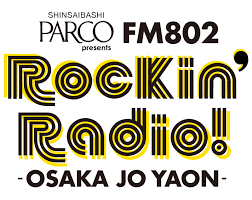 6月初旬 @大阪城ホール
セットリストはリスナーから事前受付
したリクエストが反映されます
[10,000人集客・2003年～]
6月下旬 @大阪城音楽堂
注目のアーティストが野音に集う
野外オムニバスロックイベント
[2,500人集客・2013年～]
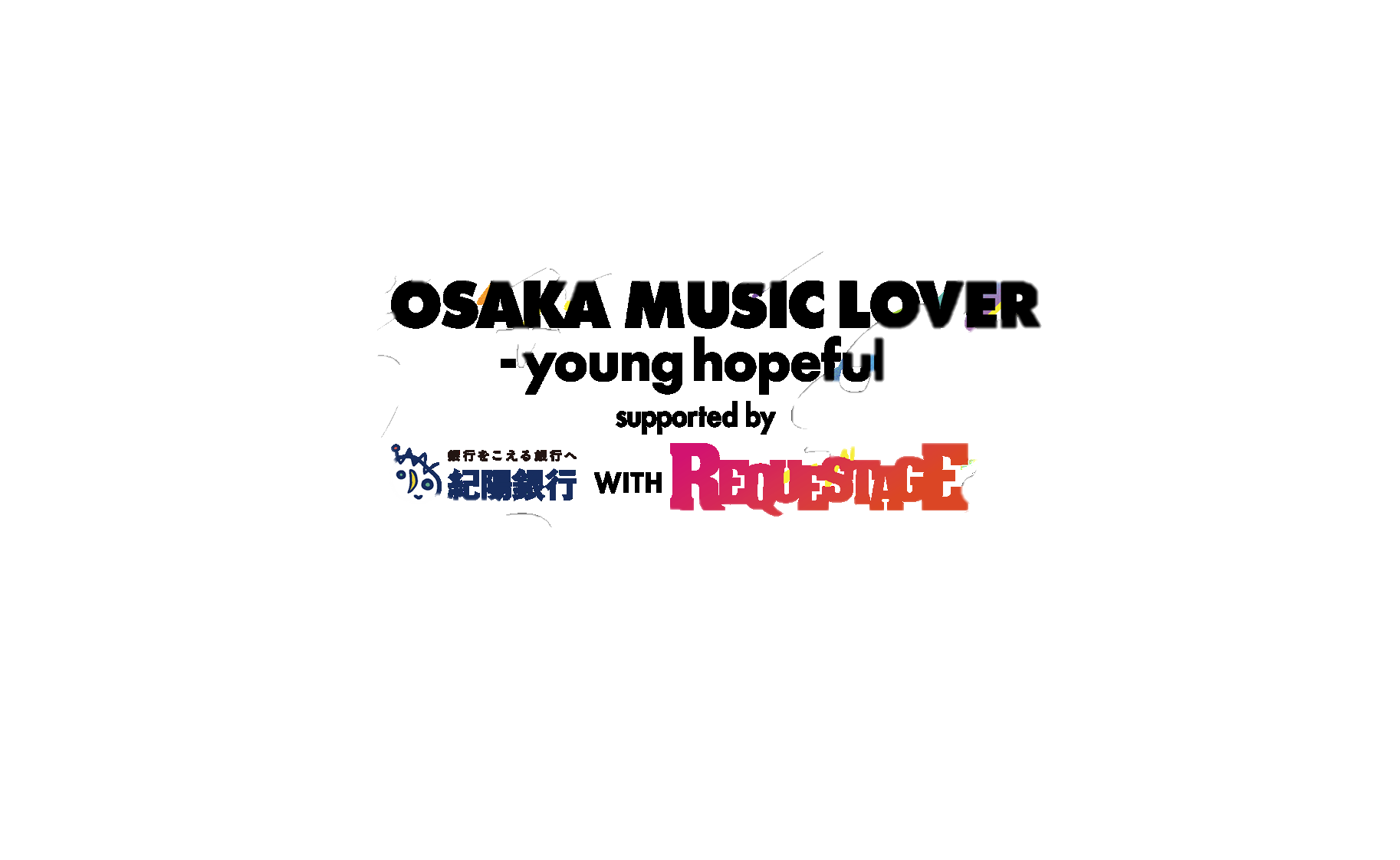 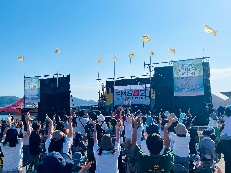 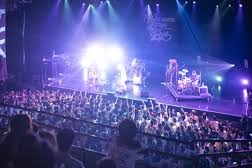 “海と太陽をバック”に公開生放送
番組発の夏の恒例インドアライブイベント
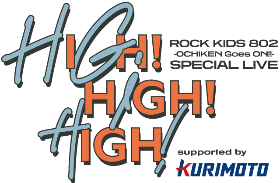 7月中旬 @和歌山マリーナシティ
アーティストライブステージも行う
8時間の公開生放送
                             [2001年～]
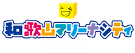 8月中旬 @なんばHatch
夏の思い出に、学生向け番組の
「ROCK KIDS 802」発のイベント
[1,200人集客・2014年～]
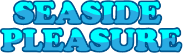 13
FM802 について
ライブをはじめ、主催イベントやキャンペーン企画を行い、リスナーとの接点が多数
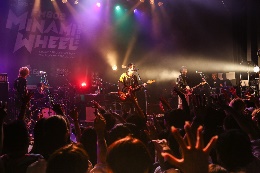 450組以上が出演するライブサーキット
10月中旬 @ミナミ一帯
20箇所以上のライブハウスで３日間
リスナーがミナミ界隈を回遊します
[15,000人集客・1999年～]
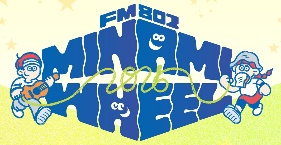 DJとリスナーが交流できるフリーマーケット
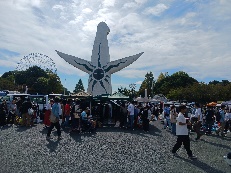 10月下旬@万博記念公園
エコ、リサイクル、SDGs
について考えるイベント
[30,000人集客・1993年～]
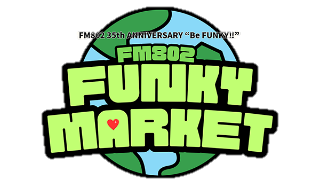 10月
11月
12月
1月
2月
3月
アジアのアーティストにフォーカスしたアートフェア
12月初旬
@グランフロント大阪 
西日本最大級のアートフェア
[2014年～]
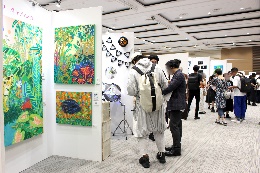 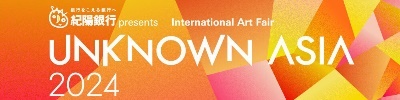 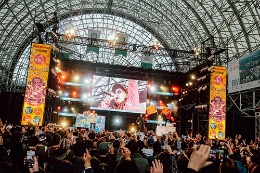 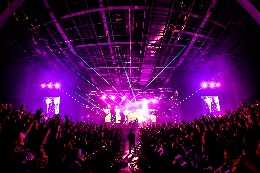 クルマ好きが集うカスタム・カーの祭典
年末恒例のロック大忘年会
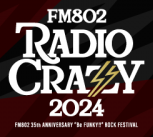 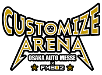 12月下旬 @インテックス大阪
新旧ビックなアーティストが集結する
室内で開催する年末のロックフェス
[60,000人集客・2009年～]
2月中旬 @インテック大阪
大阪オートメッセ会場メインステージ
にて、アーティストを迎えた公開収録
他にも、各番組での公開収録やライブイベント、試写会を年間約1,000本実施！
14
同時放送番組 について
03
15
同時放送番組 について
2025年4月からFM802 と FM COCOLOが初の同時放送番組がスタート！
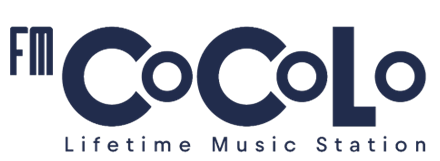 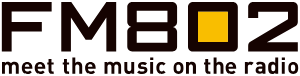 関西No.1＆No.2のFM802とFM COCOLOが、
初めて2波同時放送をする「サイマル放送」がスタート！12～69歳のリスナーシェアは60.4％。関西のラジオリスナーの過半数にリーチ！自社制作によるサイマル放送を実現できるのは、全国で802／COCOLOだけ！2局同時に行うことで、リーチの母数を大きく拡大！
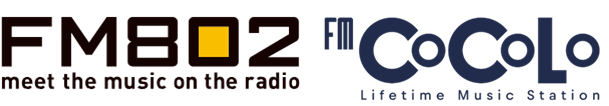 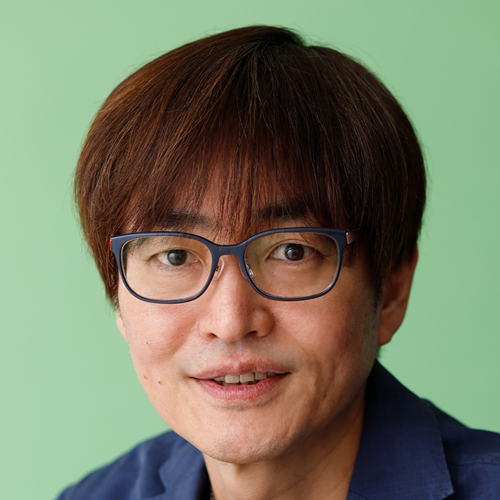 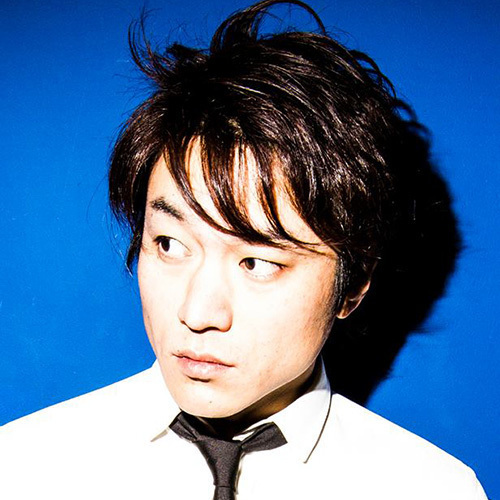 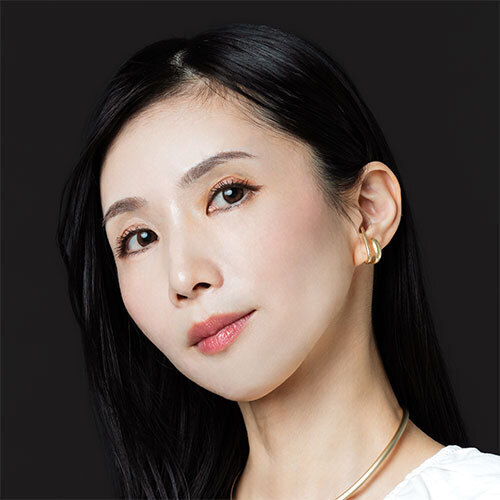 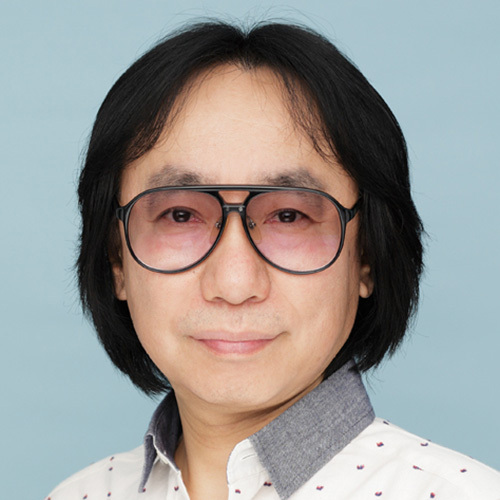 調査機関：ラジオ365データ 
調査期間：2024年12月9日（月）～15日（日） 06:00-24:00 　
調査年齢：男女12歳-69歳　調査対象：2府1県
西田新
飯室大吾
深町絵里
伊藤政則
16
同時放送番組 について
既に話題沸騰中！！番組を通じ、両局リスナーの交流が生まれています！
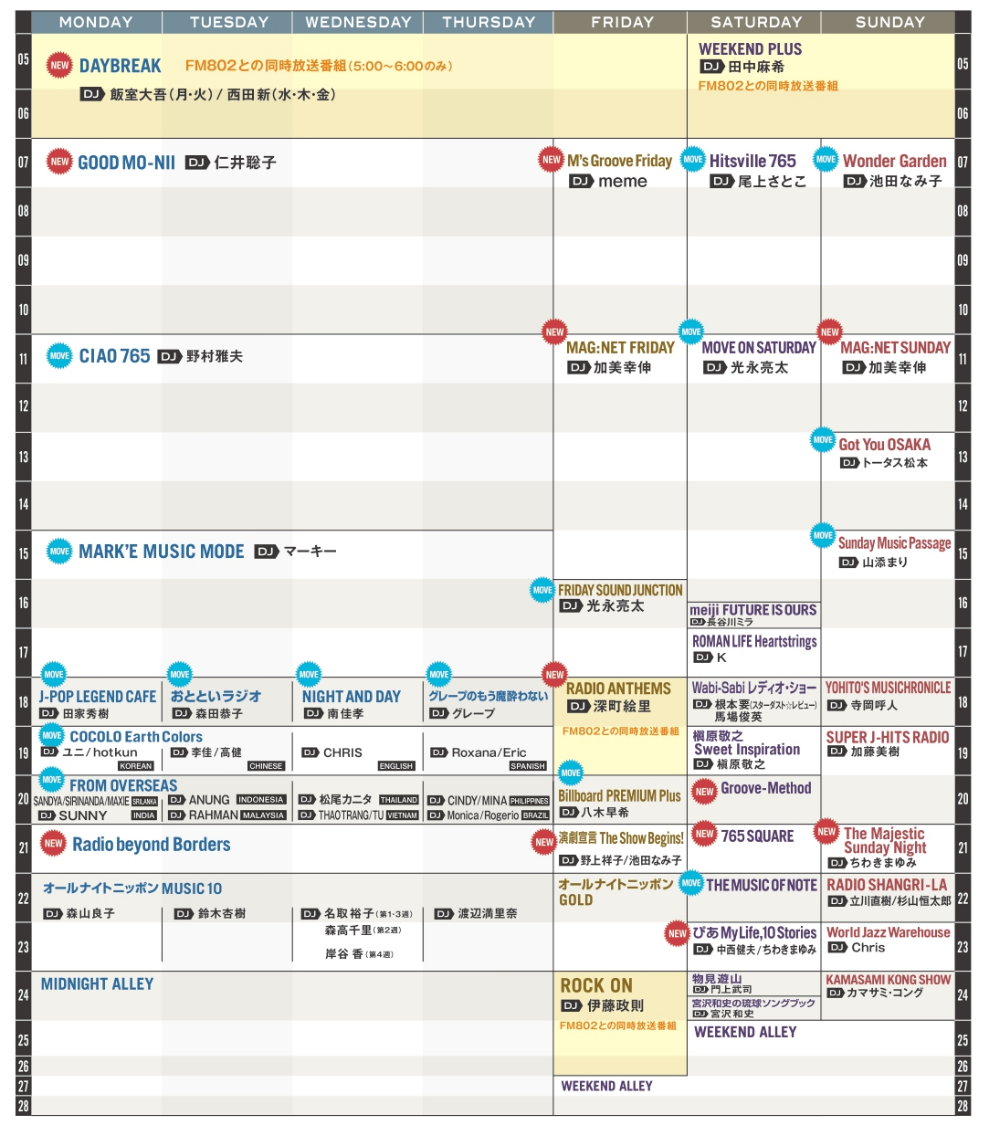 関西の早朝を彩る、デュアルミュージックプログラム！
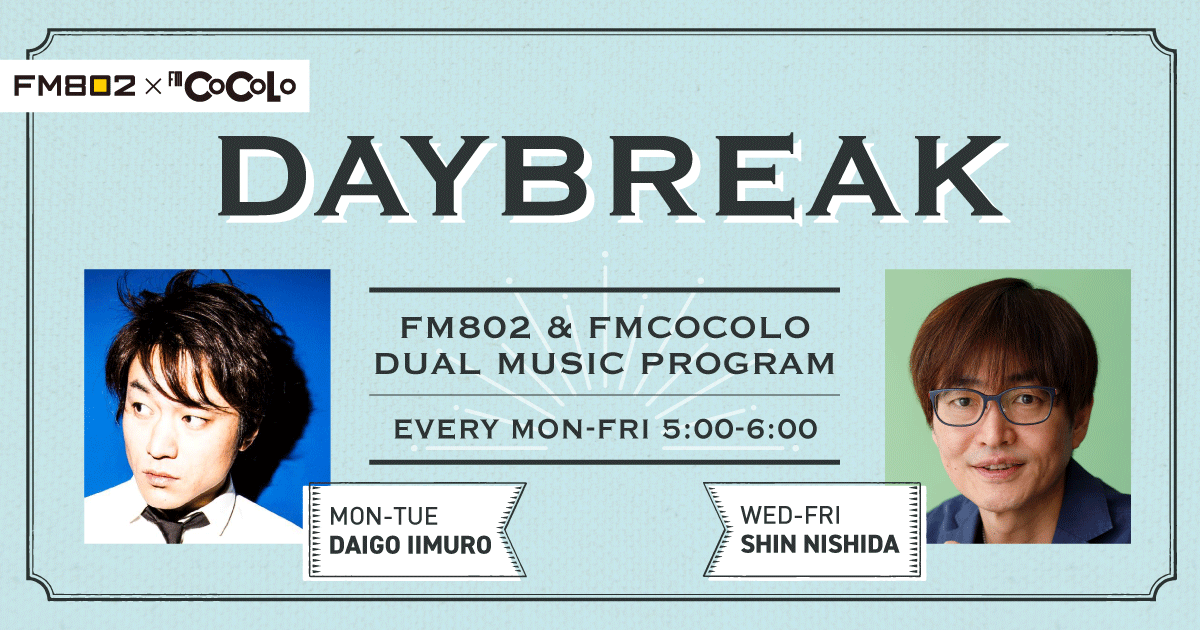 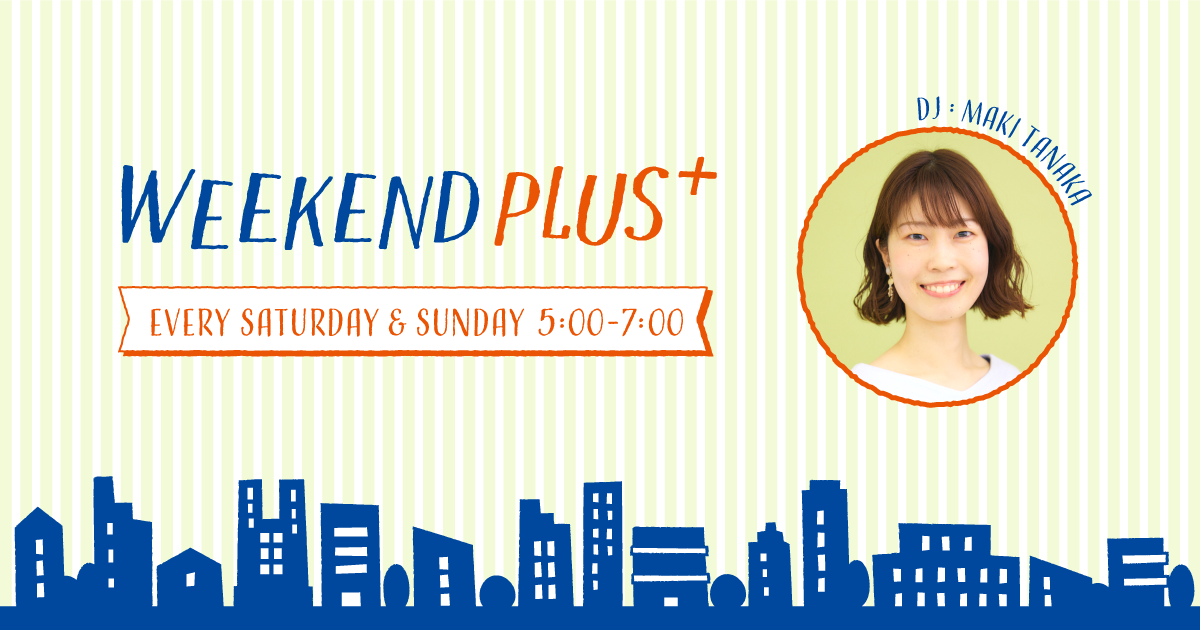 「DAYBREAK」　　　　　　
毎週月～金曜日 5:00-6:00　DJ 飯室大吾/西田新
「WEEKEND PLUS」　　
毎週土～日曜日 5:00-7:00　DJ 田中麻希
洋楽、ハードロック、ヘビメタなど、音楽を深掘りするプログラム！
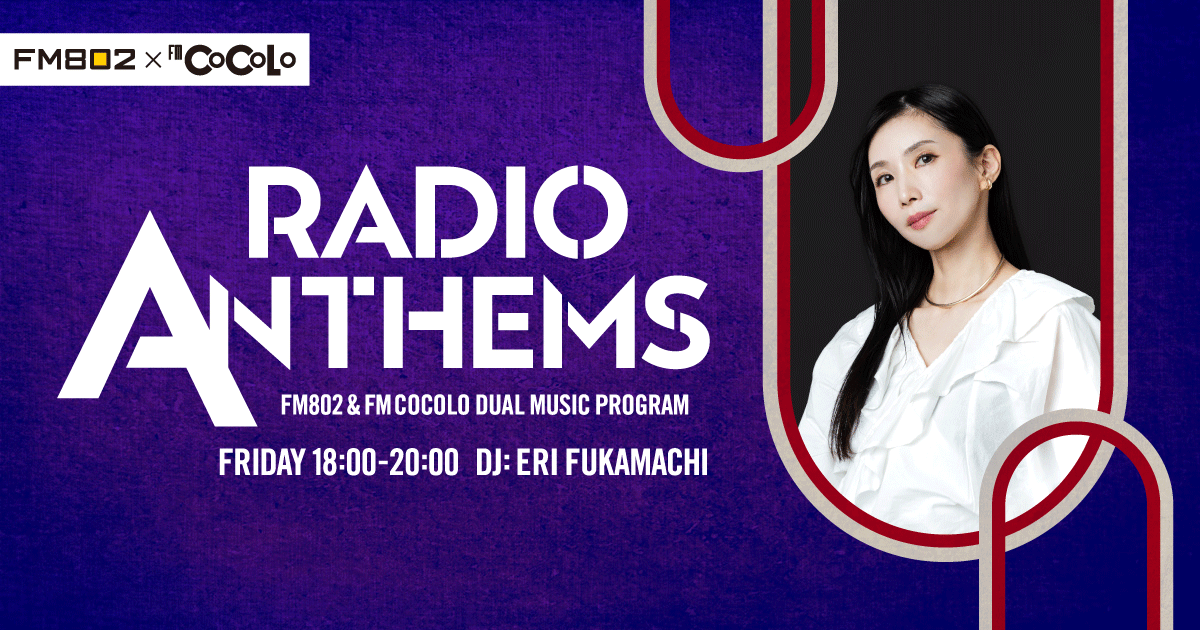 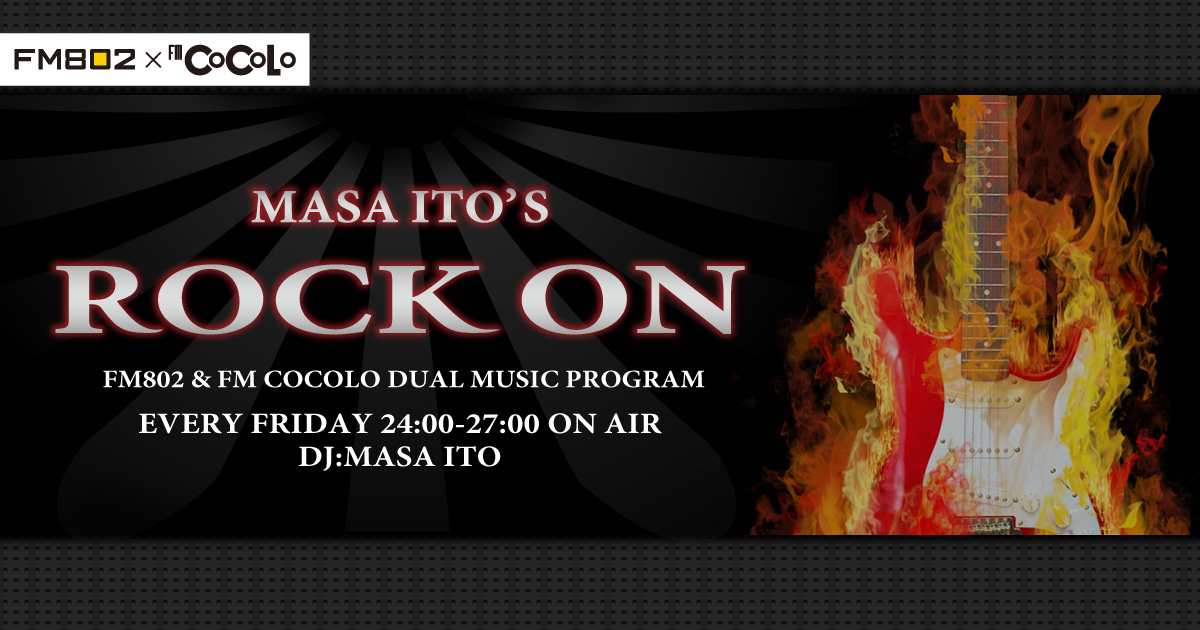 「RADIO ANTHEMS」　
毎週金曜日 18:00-20:00　DJ:深町絵里
「ROCK ON」　　　　　　　 
毎週金曜日 24:00-27:00  DJ:伊藤政則
17
サービス一覧
04
18
サービス一覧
電波展開としてのプロモーション
番組コーナー提供・特番
スポットCM・生コマーシャル
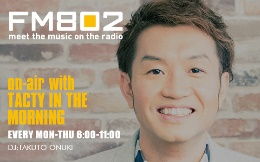 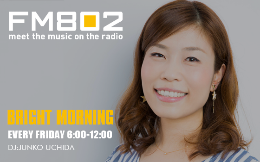 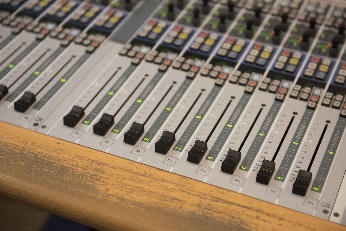 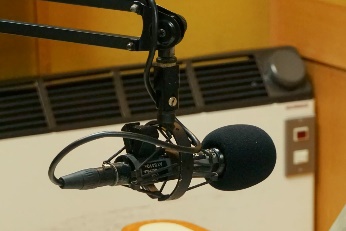 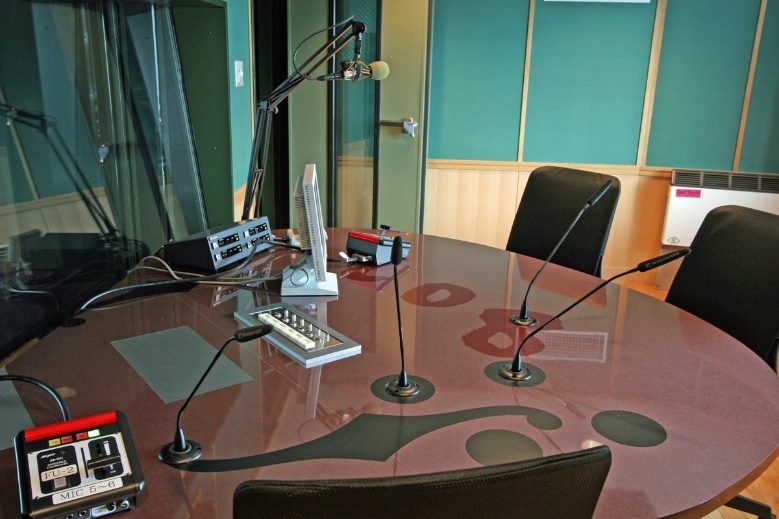 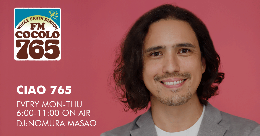 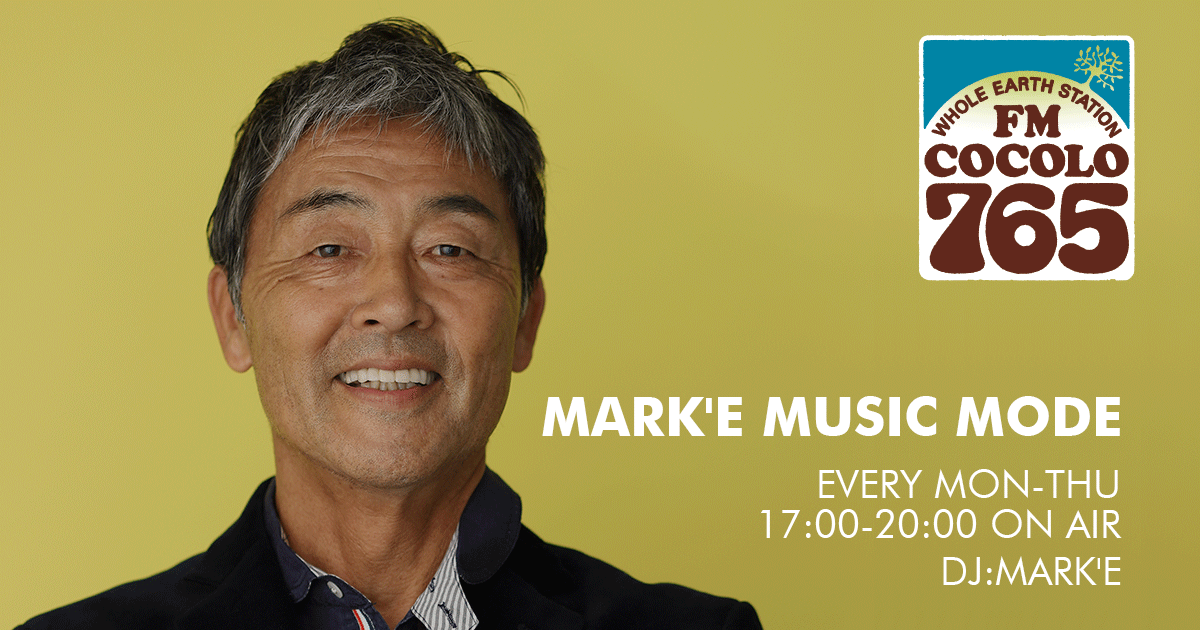 時報・インフォメーション提供
その他
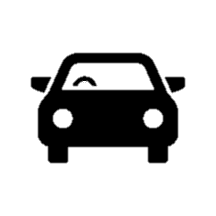 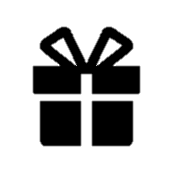 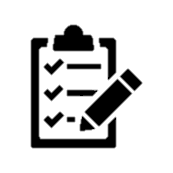 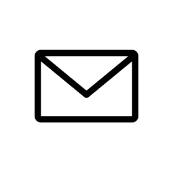 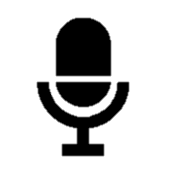 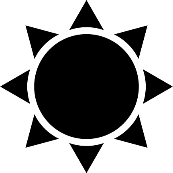 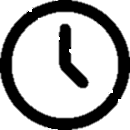 リスナーに対して
プレゼント企画・アンケート実施・メルマガ配信など
時報　　　ニュース　　　天気情報　　　　交通情報
19
サービス一覧
イベントとしてのプロモーション
公開収録・ライブ
イベントでの協賛展開
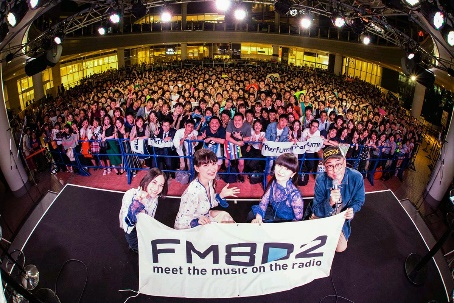 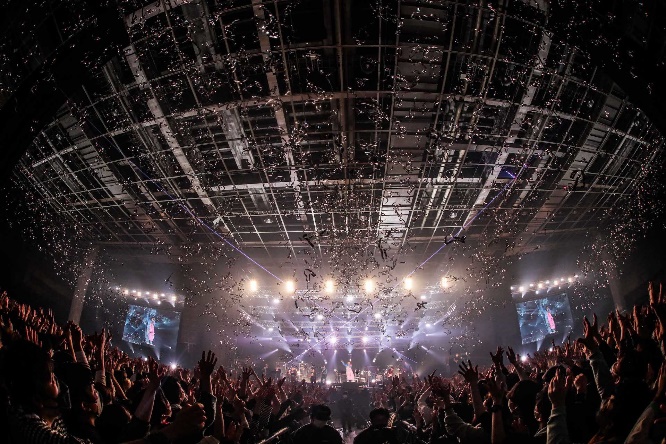 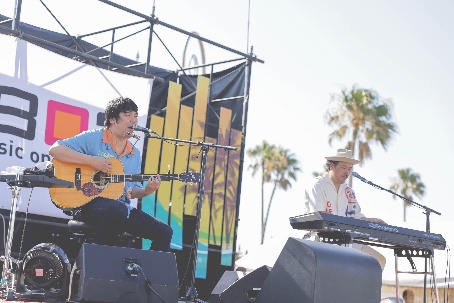 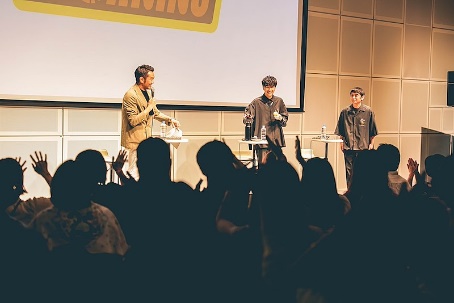 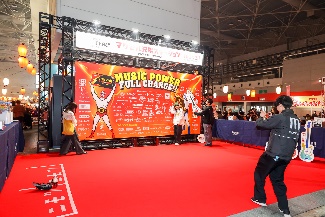 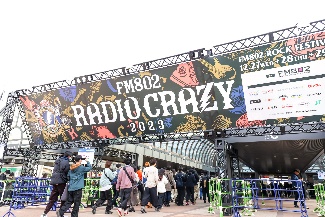 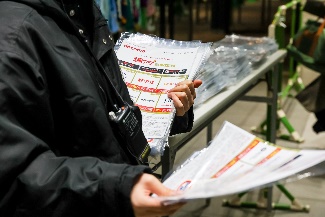 番組リスナーがリアルイベントで来場し、
実際の商品や施設に触れる機会を展開
イベント協賛露出、ブース出店、サンプリング配布 など
イベント現地でのプロモーションが可能
20
ラジオの現在地について
05
21
ラジオの現在地について
radikoに関して
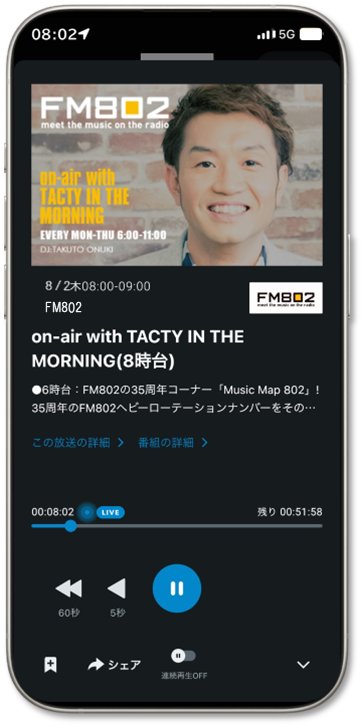 radiko(ラジコ)は、スマートフォンやアプリ・パソコン・スマートスピーカーでラジオやポッドキャストが聴ける無料のサービスです。ライフスタイルに合わせて様々なシーンで音声コンテンツが楽しめます。
月間ユーザー数
1日のユーザー数
平均利用時間/日
有料会員数
約850万人
約１８5万人
約130分/人
約100万人
タイムフリー（無料）
過去7日以内に放送された番組を、再生し始めてから24時間以内であれば、合計3時間まで、いつでも聴くことができます。
エリアフリープラン（初月無料＋\385/月※1）
○ 全国のラジオ局聴取可能 
× 過去30日以内聴取可能 
× 聴取制限なし
タイムフリー30プラン（初月無料＋\480/月※2）
× 全国のラジオ局聴取可能 
○ 過去30日以内聴取可能 
○ 聴取制限なし
ダブルプラン（初月無料＋\865/月※3）
○ 全国のラジオ局聴取可能 
○ 過去30日以内聴取可能 
○ 聴取制限なし
App Store,Google Playから登録の場合は
※1\480円/月 ※2\620円/月 ※3\1,100円/月
[Speaker Notes: ユーザー数、有料会員数
➞ https://biz.radiko.jp/]
ラジオは「ながら接触」しやすいメディア！
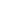 22
ラジオの現在地について
仕事中や買い物に行く移動中など、屋内でも屋外でも「ながら聴取」されるメディアです。
(%)
(%)
(%)
(%)
株式会社ビデオリサーチによる関西圏個人聴取率調査
23
ラジオの現在地について
ラジオ広告に関して
●認知している人の母数を増やすことが効果的な集客につながります
● 意外と知られていない音声広告の特徴
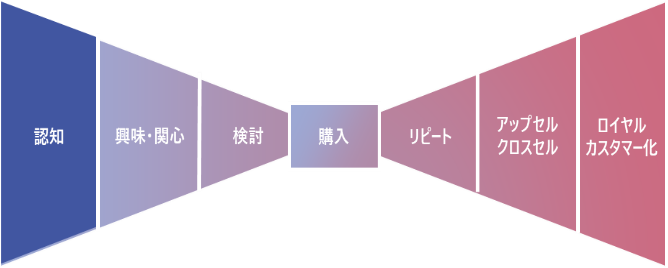 後々の数字に影響
集客
CV率・客単価
ブランディング など
音声広告
音声広告
音声広告
音声広告
音声広告
知る ・ より好印象で記憶
ECサイトや店舗に
おける他社競争
LTVUP
客単価UP
ファン化
インパクト … TVCM、動画CM、ディスプレイ広告
信頼・安心感 … TVCM、音声CM
記憶・維持 … 音声CM
買いやすさ … ECのバナー、テキスト、システムなど
サービス … 接客、商品陳列 など
価格 … 販売額 など
ブランド力 … 商品の信頼感、安心感
サービス … 接客、商品陳列 など
価格 … 販売額 など
記憶に残りやすい
信頼性が高い
ストレスフリー
● 集客ツール比較
ビデオリサーチ「ACR/ex 2023」
広く知ってもらうにはデジタル広告などが有効
即効性があるのはデジタル広告
最低金額はデジタルの方が安いが、一定の効果を期待すると高い
記憶・印象に残るという点で、音声広告は効果的
動画・ディスプレイ広告をストレスと感じる方が多い
ラジオは「ながら接触」しやすいメディア！
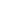 24
ラジオの現在地について
1週間あたりの『ラジオ』到達人口と『動画・音楽配信サービス』接触人数比較
関西圏では『FM802』到達人口≒『amazon prime video』接触人数 となっており、
非常に高いリーチを獲得しています。
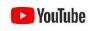 9000
8579
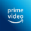 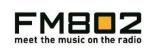 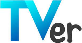 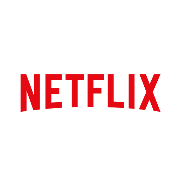 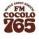 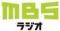 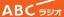 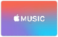 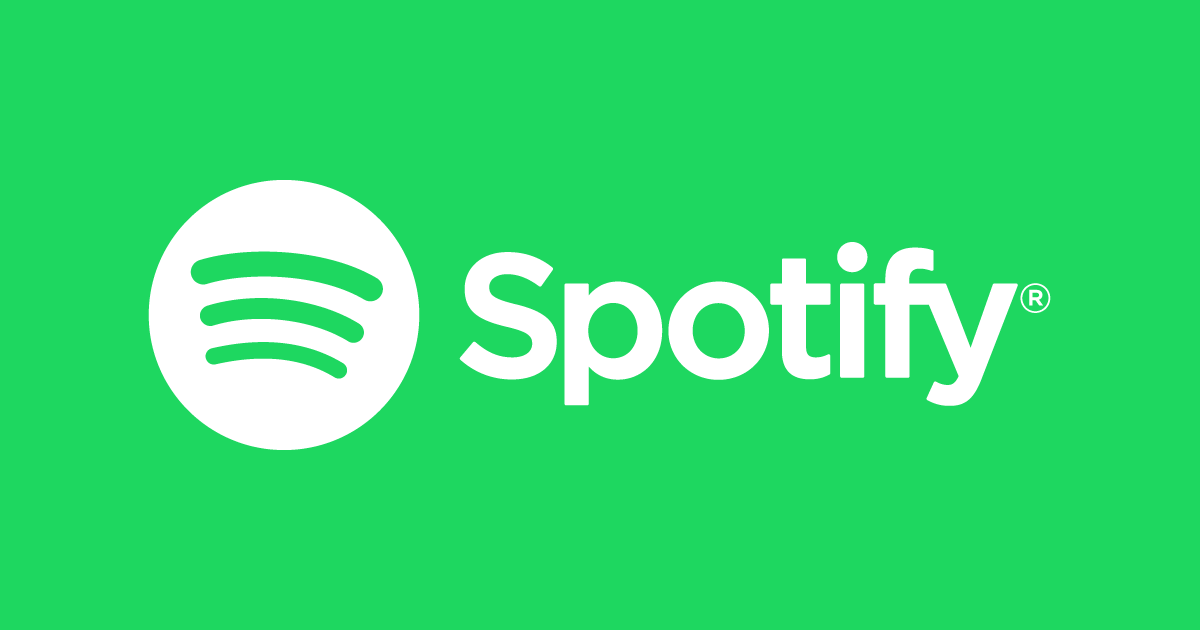 （単位：千人／調査対象エリア：大阪府・京都府・兵庫県）
『ラジオ』到達人口：株式会社ビデオリサーチ 関西圏ラジオ聴取率調査
『動画・音楽配信サービス』接触人数：株式会社ビデオリサーチ 関西地区ACR
ラジオは「ながら接触」しやすいメディア！
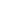 25
ラジオの現在地について
関西圏テレビ6局（NHK含む）平均視聴率とFM802個人聴取率の比較
(M1・F1層/平日平均値)
FM802がメインターゲットとしているM1・F1層は、関西圏で職場内（営業車内）でのラジオ聴取が多いことや
コロナ禍でのradikoアプリの利用者数アップを背景に、平日日中においてテレビ局と同程度以上のリーチを獲得しています。
M1（男性20～34歳）
F1（女性20～34歳）
6:00～17:00までは
他局と比較しても非常に高い水準。
17:00～20:00頃の”残業時間”も
他局と同程度の水準となっています。
9:00～17:00は
FM802=約2%前後で
他局と同程度の水準です。
※出典は、全てビデオリサーチ調査データより。
【テレビ局】
地区：関西（PM）
期間：2021/12/13（月）
　　　　～2021/12/17（金）
曜日：月火水木金
特性：男　20-34才
サンプル数：191（2021/12/17）
時間帯：06：00～24：00
時間区分：60分
率区分：平均視聴率（%）
日付削除：なし
【テレビ局】
地区：関西（PM）
期間：2021/12/13（月）
　　　　～2021/12/17（金）
曜日：月火水木金
特性：女　20-34才
サンプル数：204（2021/12/17）
時間帯：06：00～24：00
時間区分：60分
率区分：平均視聴率（%）
日付削除：なし
【FM802】
地区：関西圏
期間：2021/12/13（月）
　　　　～2021/12/17（金）
曜日：月火水木金
特性：女　20-34才
サンプル数：480
時間帯：06：00：～24：00
時間区分：60分
率区分：個人聴取率（%）
【FM802】
地区：関西圏
期間：2021/12/13（月）
　　　　～2021/12/17（金）
曜日：月火水木金
特性：男　20-34才
サンプル数：389
時間帯：06：00：～24：00
時間区分：60分
率区分：個人聴取率（%）
26
アート展開について
06
27
アート展開について
目に見えないメディアだからこそ、見えるところにこだわる！アートプロジェクト
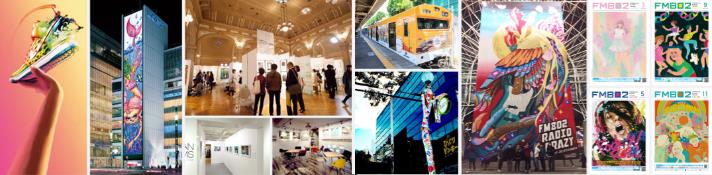 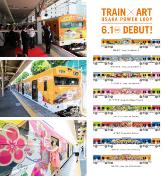 digmeout(ディグミーアウト)とは、「私を発見して」という意味。
FM802 / FM COCOLOが行うアート発掘・育成プロジェクトです。未だ見ぬ若いアーティストをウェブや街場のリサーチを通じて発掘。
FM802 / FM COCOLOのプロモーション活動に若手アーティストを起用し、メディアを通じて発信することはもちろん、
様々な大企業と若手アーティストとのコラボレーションを企画し、ラジオとアートを一体化したプロモーションを推進しています。
東京、大阪での展覧会やアートイベントの開催、全長40メートルの壁画コンペ、アメリカ村を舞台にした街灯プロジェクト、
銀行のATMカードデザイン制作やパンツのデザインまで、その活動は多彩です。
これまでの活動の中から数多くの有名アーティストを排出し、「digmeoutに選ばれることが
若手アーティストの登竜門」と言われる存在になっています。
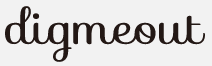 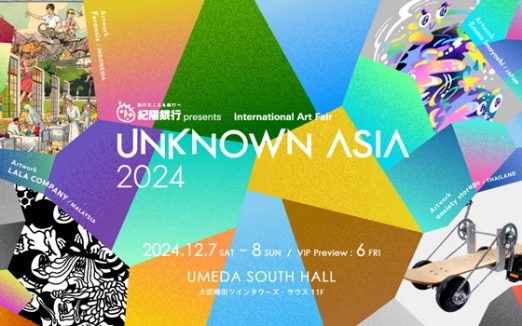 International Art Fair
UNKNOWN ASIA

アジア各国で活躍する次世代クリエイターが集うビッグスケールのアートフェア。
過去5回の開催で、国籍も作風も多様なアーティストに様々な機会を提供してきた UNKNOWN ASIA。
より幅広い表現を可能にするため、ギャラリースペース、パフォーミングステージなど、新たに創設。
ファインアート、イラストレーション、フォトグラフィー、グラフィックデザイン、ファッションなど、
ジャンルも国も超えたアジアの最先端が集まるアートフェアに、今年もクオリティの高いアートを募集。